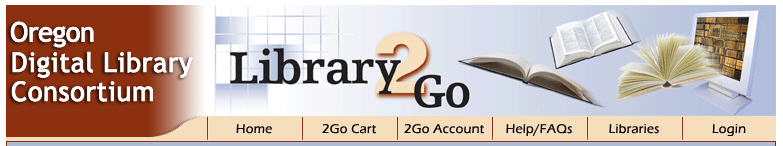 Library2Go
“State of the union” 
& 
Hands-on HELP/DEMOS
Presentation Outline
ODLC structure and funding
Library2Go usage stats
Current challenges and responses
Overdrive evolution
Q&A / discussion / demos
About the ODLC
The Consortium - ODLC
Oregon Digital Library Consortium (ODLC)




Statewide Database Licensing Advisory Committee (SDLAC)
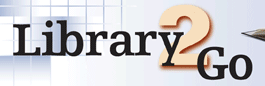 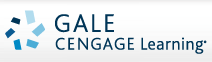 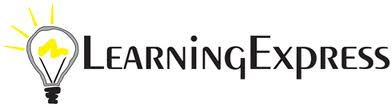 Overview of Current Funding
Library2Go Statistics
Library2Go Statistics
To date, over 122,000 unique patrons checking out titles

Current Library2Go collection
*Max Access titles included
Library2Go Statistics
Library2Go Statistics
Total checkouts last 12 months = 756,338
Library2Go Statistics
Gadzooks!
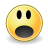 Library2Go Statistics
Library2Go Statistics
Library2Go Statistics
Library2Go Statistics
2011 holidays
Kindle
availability
2010 holidays
Challenges & Responses
Challenges
Limited participation of ‘Big 6’ publishers in the library ebook market.*
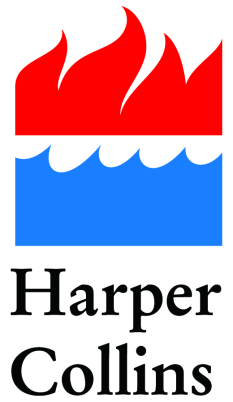 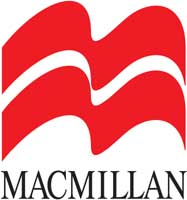 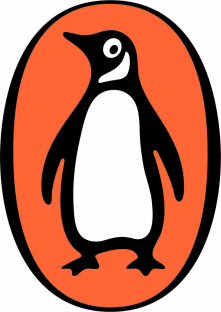 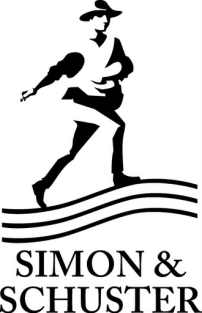 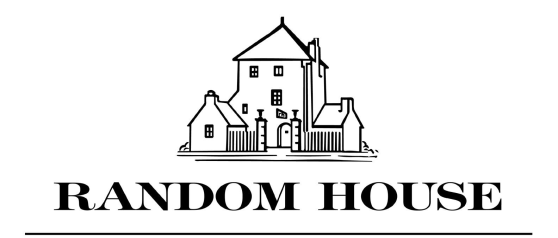 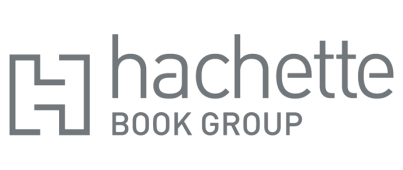 *info current @ 4/18/2012
Challenges
Problematic ebook licensing/pricing
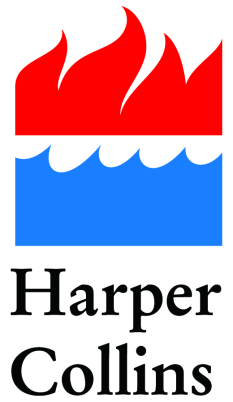 Ebook titles can only be circulated 26 times; additional circulations require additional license(s).
Challenges
Problematic ebook licensing/pricing
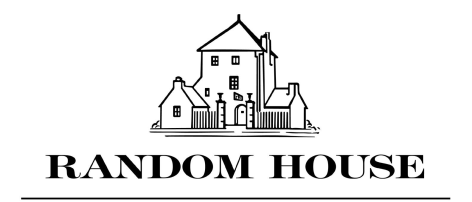 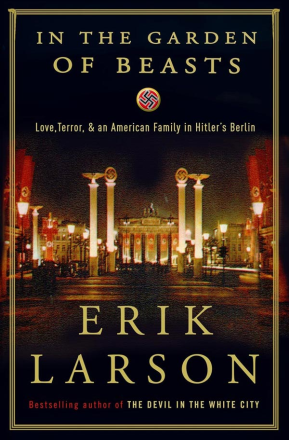 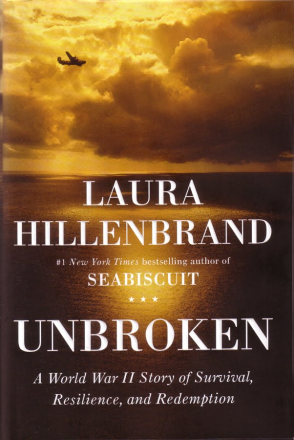 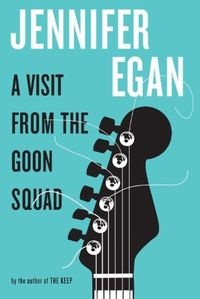 Challenges
Problematic ebook licensing/pricing
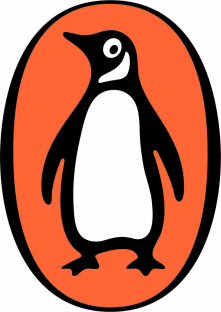 Titles licensed before Penguin’s withdrawal from library market remain in L2G collection, but can only be transferred via USB to physical Kindles (no wifi, no Kindle apps)
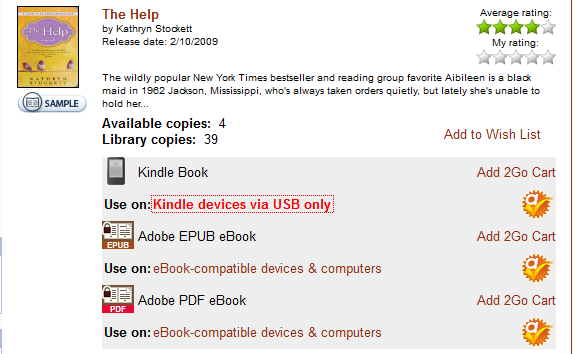 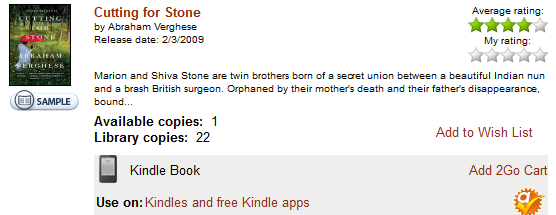 Challenges
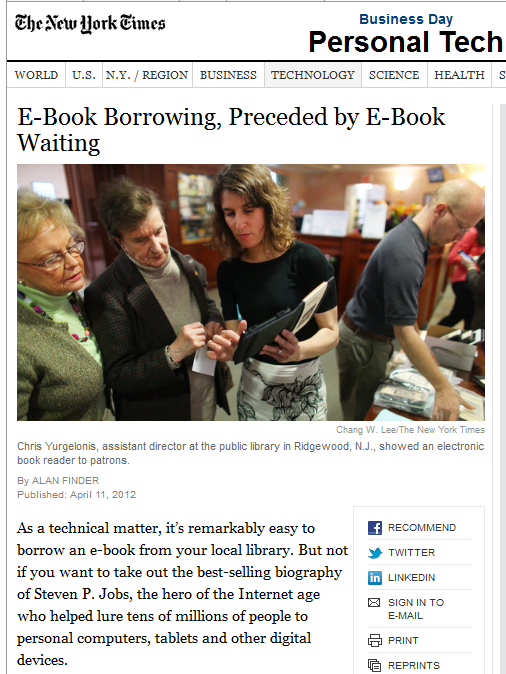 Increasing patron demand
All circs up 159% over 2 years
All holds up 251% over same period

Ebook circs up 585% over 2 years
Ebook holds up 991% over same period
Challenges
Competition from consumer-oriented buying/lending services
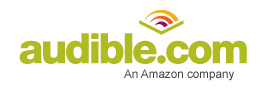 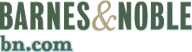 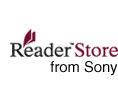 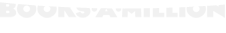 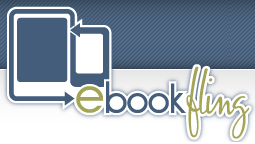 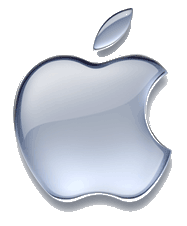 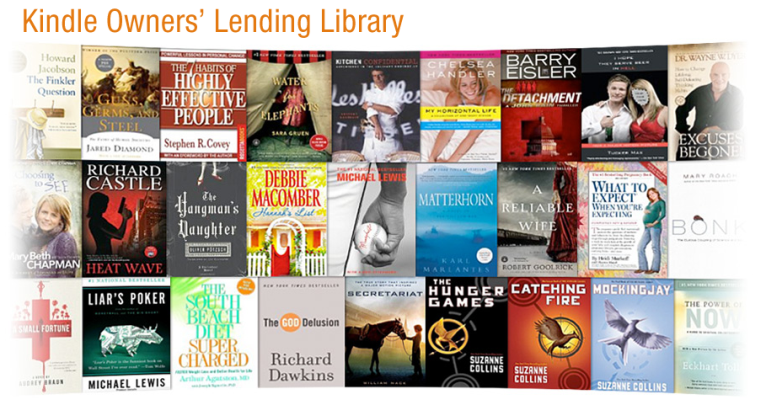 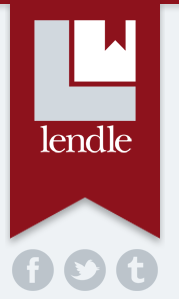 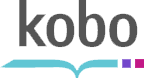 Challenges
Proliferation of formats, devices, operating systems
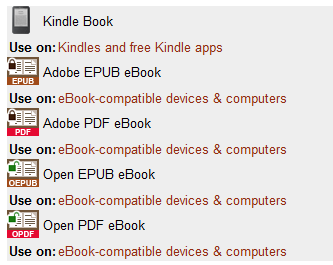 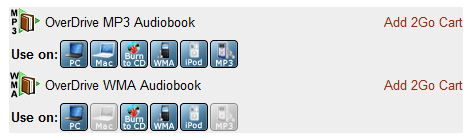 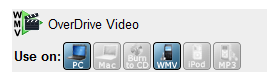 Responses
Make Library2Go website easier to use
Shorter-term: user interface changes
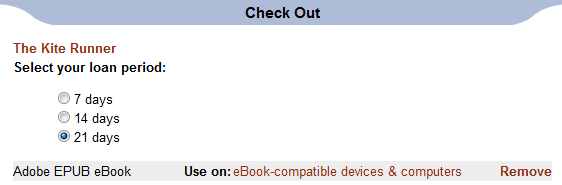 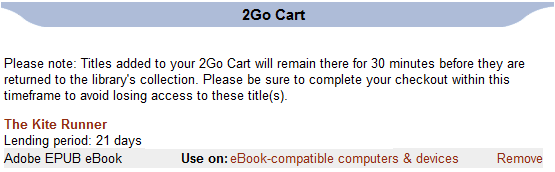 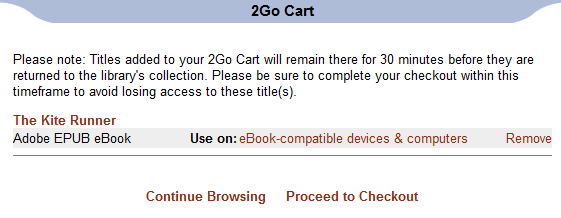 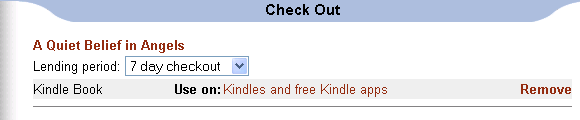 confusing
confusing
Responses
Make Library2Go website easier to use
Longer-term: site redesign
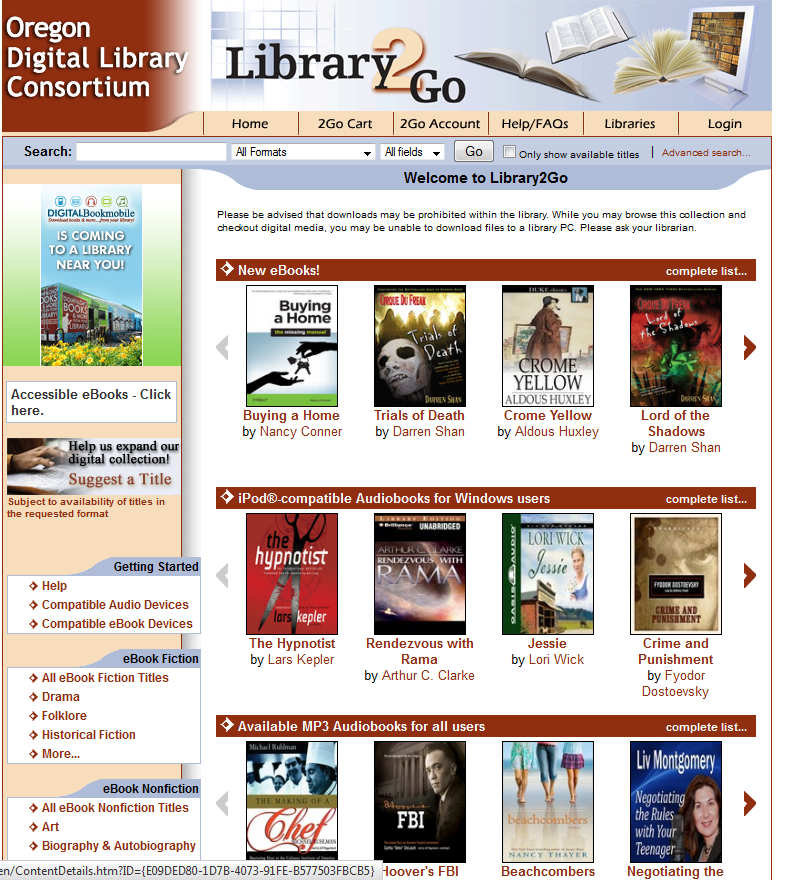 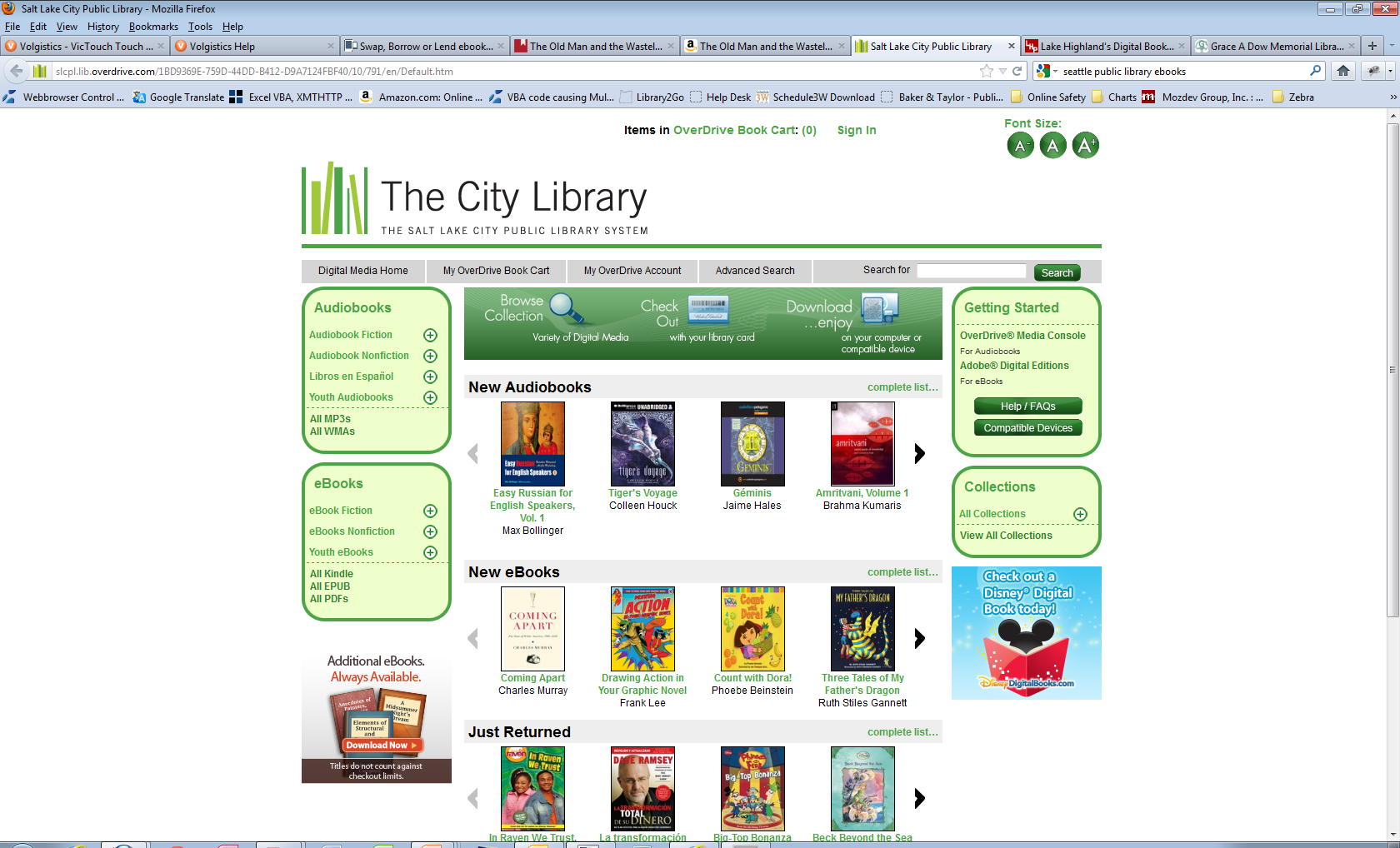 Responses
Information/resource sharing
emedia-or listserv
Library2Go yahoo group
MyHelp (more coming up!)
Library2Go presentations/updates (like this one!)
Longer-term, creation/distribution of standardized, up-to-date literature/tutorials
Responses
Analyzing other vendors




Are these vendors viable for our consortium?
How do they compare to OverDrive?

OverDrive contract negotiations
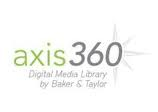 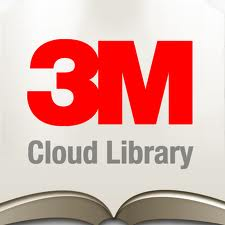 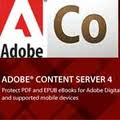 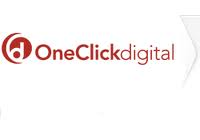 Responses
Pursuing grants
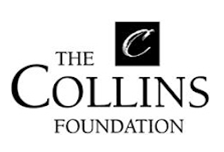 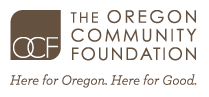 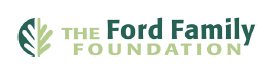 Overdrive Evolution
Overdrive Evolution - Formats
WMA Audiobooks		January 2006
Videos				May 2008
MP3 Audiobooks		December 2008
iPod-compatible WMAs	June 2009
EPUB eBooks			March 2010
Kindle eBooks			September 2011
OverDrive Evolution - Features
Advantage Program - Oct 2009

Mobile Apps
For audiobooks - Spring 2010
For eBooks - Dec 2010
For iPad - Feb 2011

My Help - Feb 2011

OverDrive Help (FAQ facelift) - Feb 2012
OverDrive Evolution
OverDrive Help
My Help
OverDrive Advantage
Booki.sh
WIN Catalog
BIN - Buy it Now
Recommend to library (patron driven acquisition)
Book and Author impressions
Discussion and Q&A
ODLC Survey
http://goo.gl/QENmk

1. Would your library consider allocating additional funds to ODLC for digital content?

2. Does your library currently have a local digital media collection?

3. If you answered "No" to Question #2, are you considering adding a local digital media collection in the next 12 months

4. If you answered "Yes" to Questions 2 and/or 3, please share information about the media type(s) in your local collection, vendor(s) used, and budget amounts allocated.

5. Should ODLC boycott Random House?

6. Should ODLC continue to boycott HarperCollins?

7. What can ODLC do to better serve member libraries?

8. Please provide the name of your library.
Pew Survey
Pew Research Center would like your help

Survey for public library staff
	https://www.rationalsurvey.com/s/3307 	Email: [Your preferred email]	Password: PEWLIBS

Survey for patrons
Questions
Open Q&A/discussion/demos/troubleshooting help